Le robinet est bouché. Alors il n’arrête pas de râler et de ronchonner : «».
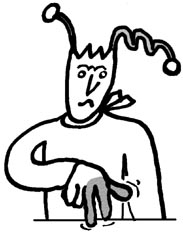 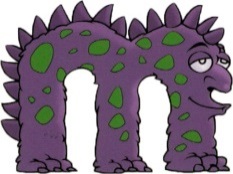 m M m  M
Le monstre est un ami à 3 pattes. Il fait peur mais il est gentil. Il chante une mélodie mélancolique : 
« mmmmmm ».
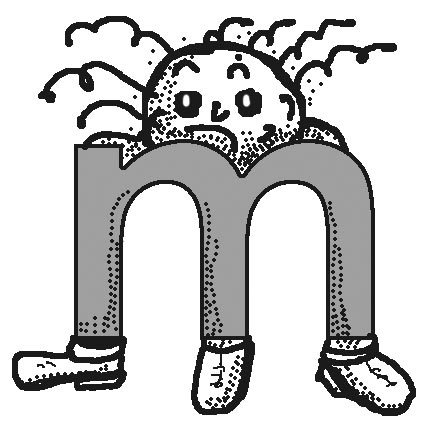 le monstre
le monstre
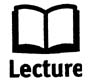 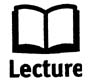 Maelly - mardi – mercredi
Je dois lire et savoir écrire les mots outils:
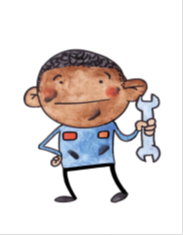 maman, mardi, malade, à midi, le monde
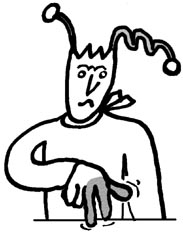 ENTRAINEMENT LECTURE AVEC LE SON M
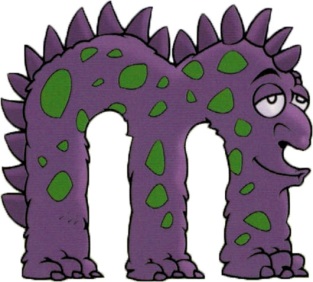